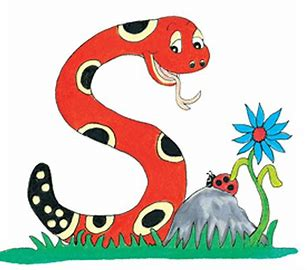 Jolly Grammar 
4-36
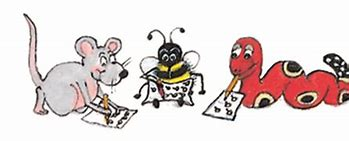 Spelling Test 35
interact
interact
interval
interact
interval
intersect
interact
interval
intersect
internet
interact
interval
intersect
internet
interlock
interact
interval
intersect
internet
interlock
interlude
interact
interval
intersect
internet
interlock
interlude
7.interactive
interact
interval
intersect
internet
interlock
interlude
7.interactive
8.interview
interact
interval
intersect
internet
interlock
interlude
7.interactive
8.interview
9.interject
interact
interval
intersect
internet
interlock
interlude
7.interactive
8.interview
9.interject
10.intervene
interact
interval
intersect
internet
interlock
interlude
7.interactive
8.interview
9.interject
10.intervene
11.interpreter
interact
interval
intersect
internet
interlock
interlude
7.interactive
8.interview
9.interject
10.intervene
11.interpreter
12.interchange
interact
interval
intersect
internet
interlock
interlude
7.interactive
8.interview
9.interject
10.intervene
11.interpreter
12.interchange
13.interloper
interact
interval
intersect
internet
interlock
interlude
7.interactive
8.interview
9.interject
10.intervene
11.interpreter
12.interchange
13.interloper
14.interfere
interact
interval
intersect
internet
interlock
interlude
7.interactive
8.interview
9.interject
10.intervene
11.interpreter
12.interchange
13.interloper
14.interfere
15.intercept
interact
interval
intersect
internet
interlock
interlude
7.interactive
8.interview
9.interject
10.intervene
11.interpreter
12.interchange
13.interloper
14.interfere
15.intercept
16.interweave
interact
interval
intersect
internet
interlock
interlude
7.interactive
8.interview
9.interject
10.intervene
11.interpreter
12.interchange
13.interloper
14.interfere
15.intercept
16.interweave
17.intermittent
interact
interval
intersect
internet
interlock
interlude
7.interactive
8.interview
9.interject
10.intervene
11.interpreter
12.interchange
13.interloper
14.interfere
15.intercept
16.interweave
17.intermittent
18.international
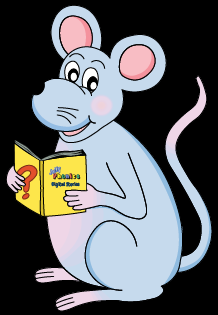 Let’s review
Homophones.
waste: We don’t have much water left. 
           Don’t waste it.
 waist: My waist is bigger than yours.
waste: We don’t have much water left. 
           Don’t waste it.
 waist: My waist is bigger than yours.


 groan: He is groaning when he is in pain.
 grown: She has grown so much.
waste: We don’t have much water left. 
           Don’t waste it.
 waist: My waist is bigger than yours.


 groan: He is groaning when he is in pain.
 grown: She has grown so much.


 boulder: Look at this boulder.  It’s really big.
 bolder: She is bolder in front of the audience.
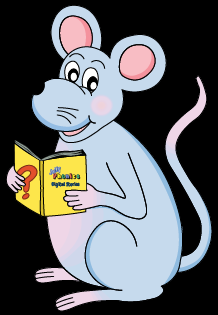 Changing Verb Tenses.
He danced to the music.
He danced to the music.

He dances to the music.
He danced to the music.

He dances to the music.

He will dance to the music.
He danced to the music.

He dances to the music.

He will dance to the music.

He was dancing to the music.
He danced to the music.

He dances to the music.

He will dance to the music.

He was dancing to the music.

He is dancing to the music.
He danced to the music.

He dances to the music.

He will dance to the music.

He was dancing to the music.

He is dancing to the music.

He will be dancing to the music.
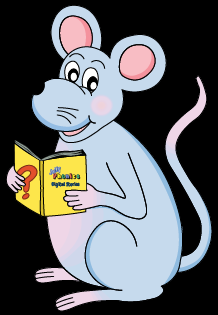 Activity Page
Spelling <tele->
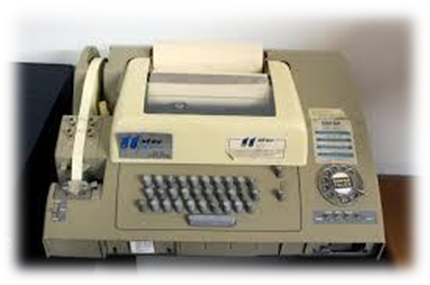 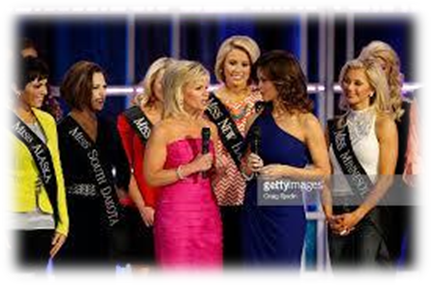 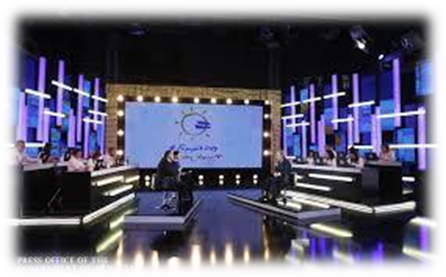 telex         telecast        telethon
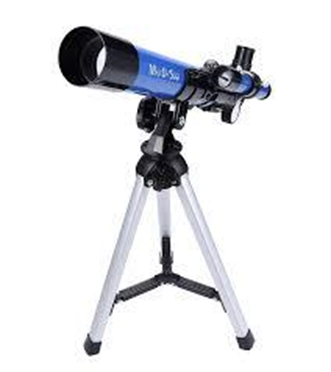 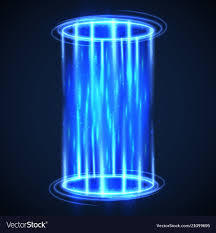 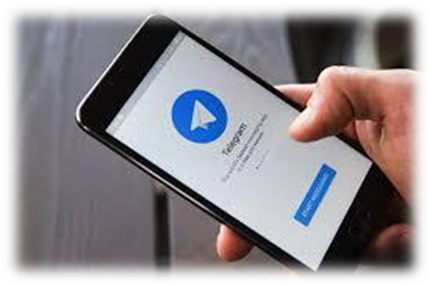 telegram      teleport       telescope
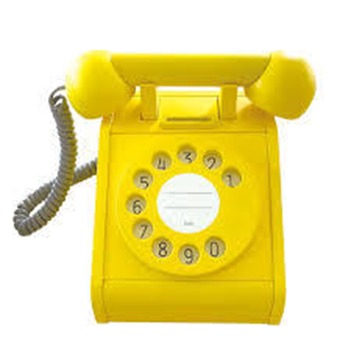 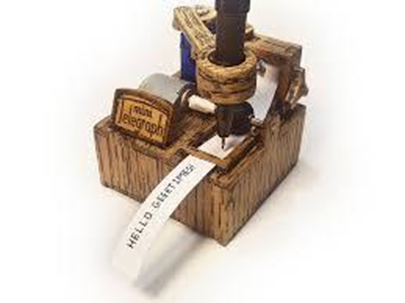 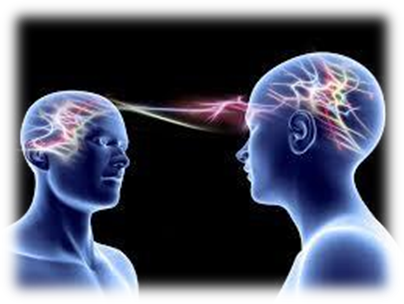 telepathic   telegraph    telephone
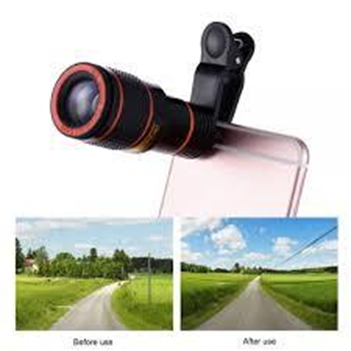 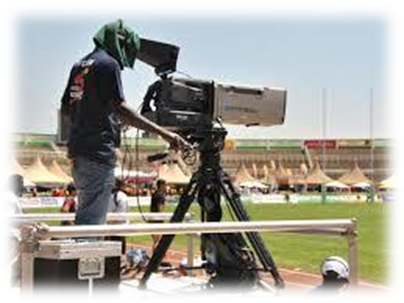 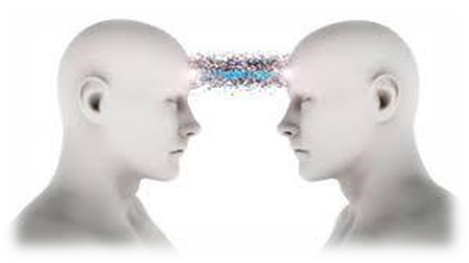 telephoto       televise         telepathy
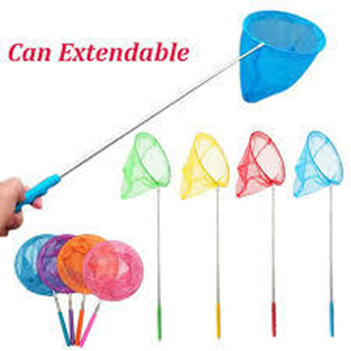 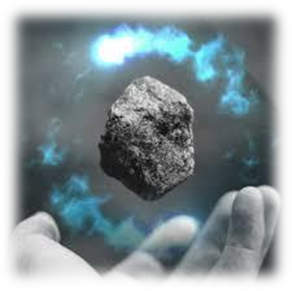 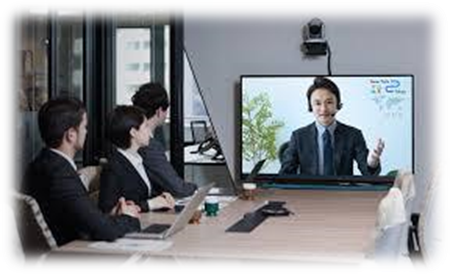 telescopic       television      telekinesis
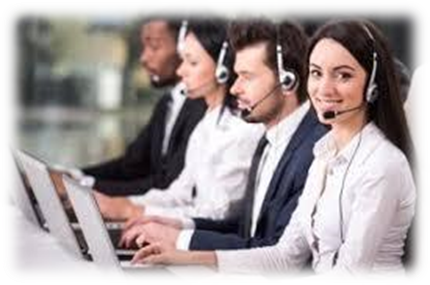 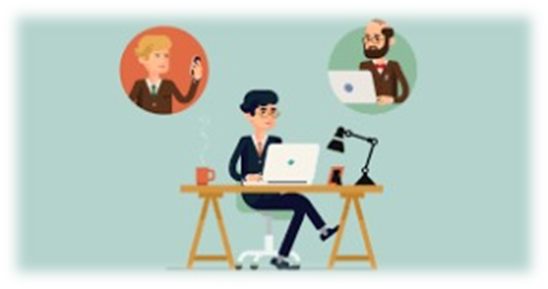 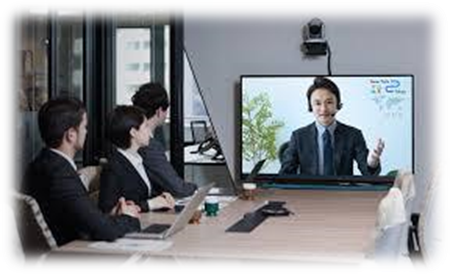 teleconference   telecommuting    telemarketing
t e l e c o m m u n I c a t I o n s
t e l e c o m m u n I c a t i o n s
tent
parsing
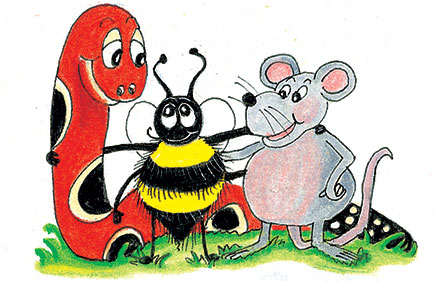 I will tell you about the fantastic telescope over the telephone.
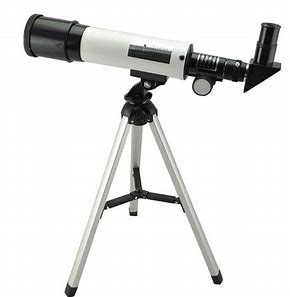 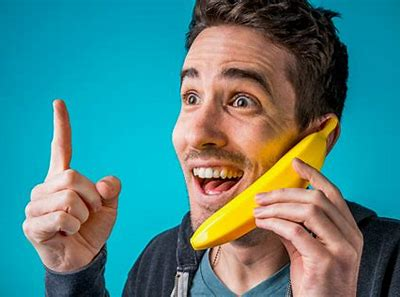 I will tell you about the fantastic telescope over the telephone.
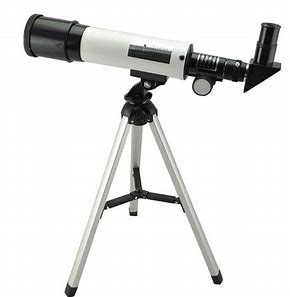 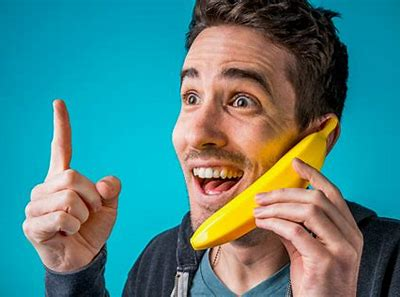 I will tell you about the fantastic telescope over the telephone.
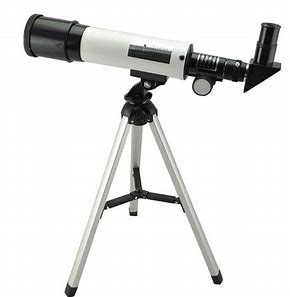 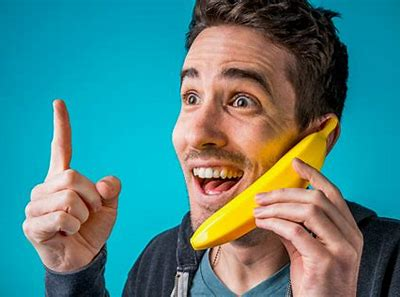 I will tell you about the fantastic telescope over the telephone.
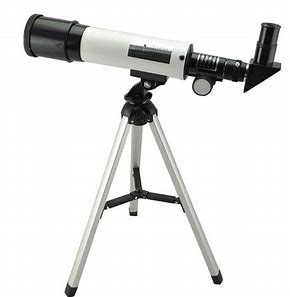 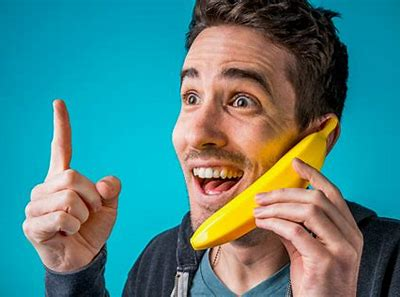 I will tell you about the fantastic telescope over the telephone.
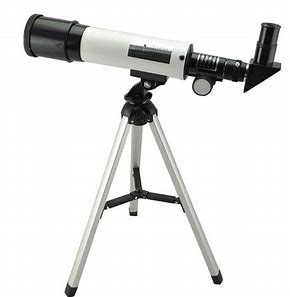 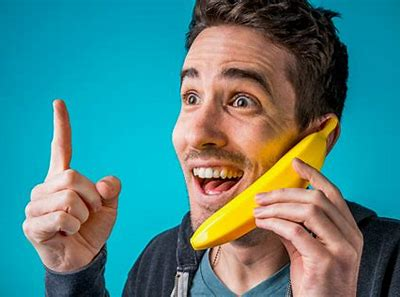 I will tell you about the fantastic telescope over the telephone.
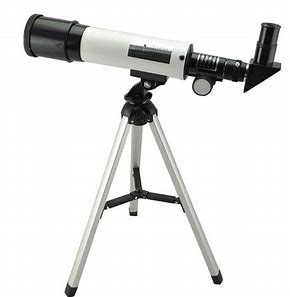 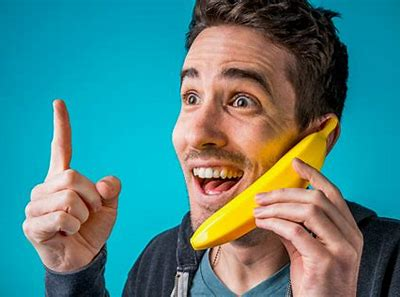 I will tell you about the fantastic telescope over the telephone.
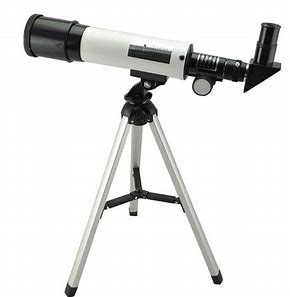 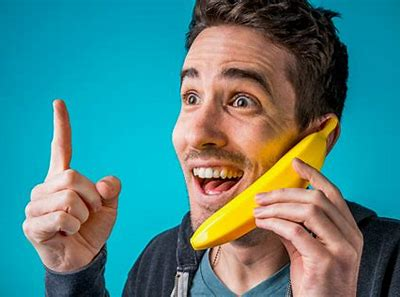 I will tell you about the fantastic telescope over the telephone.
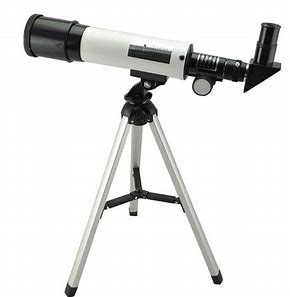 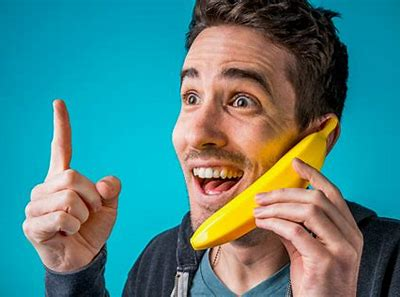 I will tell you about the fantastic telescope over the telephone.
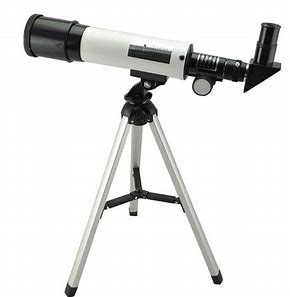 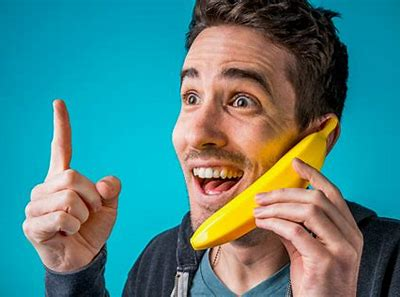 I will tell you about the fantastic telescope over the telephone.
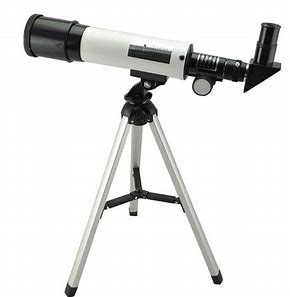 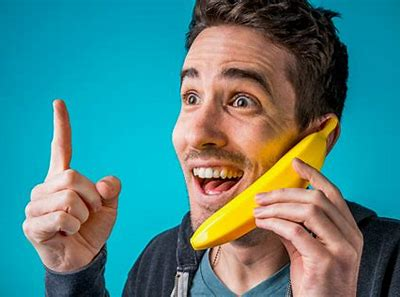 1st person singular
Simple future
Dictation
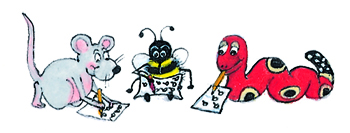 Telegrams were used to report important events.
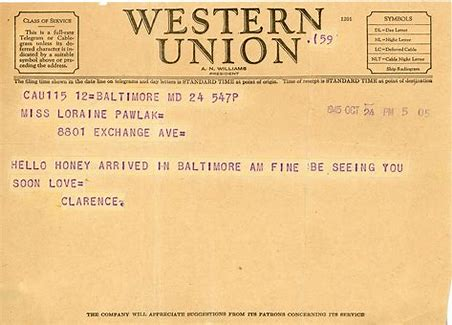 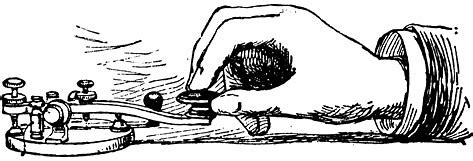 “I found an old telephone in the shed,” said Sam.
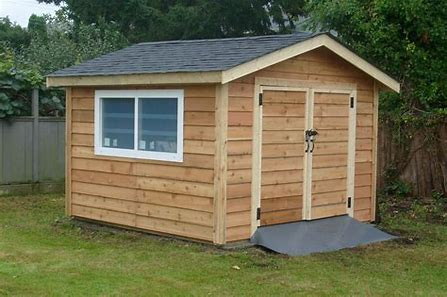 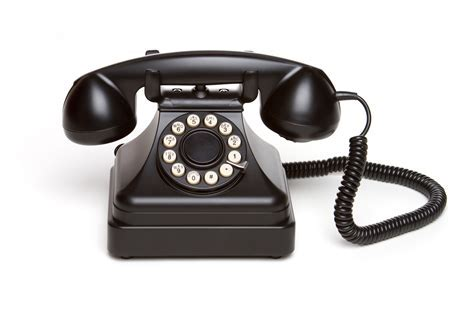 She bought a telephoto lens for her new camera.
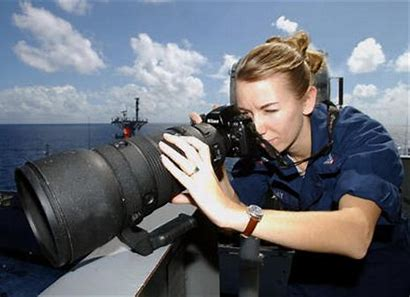 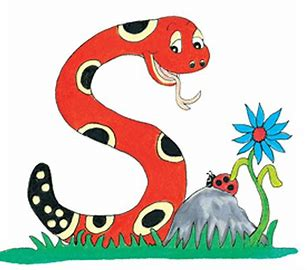 Thank you. 

See you 
next time!